５ Guiding Principles
The Pursuit of Peace
The Creation of New Forms of Knowledge
The Nurturing of Well-Rounded Human Beings
Collaboration with the Local, Regional, and International Community
Continuous Self-Development
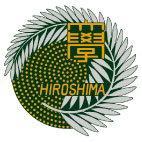 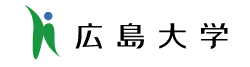 The MOT and Venture Business
Intensive Course of
Prof. Takao Ito, 
Doctor of Economics, PH.D. of Engineering, 
Graduate School of Advanced Science and Engineering, Hiroshima University
E-Mail: itotakao@Hiroshima-u.ac.jp
1
Schedule
2
What is learning?
3
A useful link for your document
https://home.hiroshima-u.ac.jp/itotakao/ito.html

https://home.hiroshima-u.ac.jp/itotakao/miyazaki.html
4
Topic 1 Outlines and Introduction
5
Agenda
Key Concepts of Corporate Management 
Case studies
Other Basic Concepts in Corporate Management
6
1. Key Concepts of Corporate Management
Company, firm, enterprise, association, corporation, syndicate 
A company is a business organization that makes money by selling goods or services.
Input and output
Input:
Output:
Managerial Resources
Goods and Services
7
Managerial resources
1) Human-resources
2) Raw materials；Equipment etc.
3) Financial-resources
4) Information
5) Time
8
Sales per minute
PRIUS：sale（2010）







http://jp.wsj.com/japanrealtime/2011/01/12/%E3%83%88%E3%83%A8%E3%82%BF%E3%80%8C%E3%83%97%E3%83%AA%E3%82%A6%E3%82%B9%E3%80%8D%E3%80%81%E5%B9%B4%E9%96%93%E8%B2%A9%E5%A3%B2%E5%8F%B0%E6%95%B0%E3%81%A7%E3%80%8C%E3%82%AB%E3%83%AD%E3%83%BC%E3%83%A9/
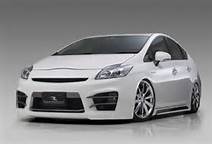 Presence、Radical、Ideal、Unity、Sophisticate
9
[Speaker Notes: かつて日立製作所が発売していた同名の家庭用パソコン「プリウス」（こちらはP以外のアルファベットを小文字にして、"Prius"と表記する）も全く同じ意味でネーミングされたもので、こちらは1年早い1996年に発売された。 
まったくの偶然ではあるが、派生車種プリウスαのOEM「メビウス（MEBIUS）」もかつてシャープのパソコンの名称として存在していた。こちらも日立製作所のPriusと同様M以外を小文字にして"Mebius"と表記する。]
Sales per minute
PRIUS：sale（2011）








http://www.jada.or.jp/contents/data/ranking.html#
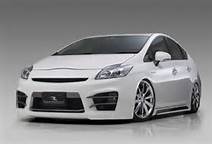 Presence、Radical、Ideal、Unity、Sophisticate
10
[Speaker Notes: かつて日立製作所が発売していた同名の家庭用パソコン「プリウス」（こちらはP以外のアルファベットを小文字にして、"Prius"と表記する）も全く同じ意味でネーミングされたもので、こちらは1年早い1996年に発売された。 
まったくの偶然ではあるが、派生車種プリウスαのOEM「メビウス（MEBIUS）」もかつてシャープのパソコンの名称として存在していた。こちらも日立製作所のPriusと同様M以外を小文字にして"Mebius"と表記する。]
Sales per minute
Corolla：Sales（1990）









http://www.asahi.com/business/update/0106/NGY201101060018.html
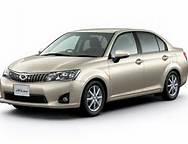 11
[Speaker Notes: 2011年、8位の80,459台
Corolla：花の冠]
Suicides per minute
Suicide（2010）










http://www.asahi.com/business/update/0106/NGY201101060018.html
12
Suicides per minute
Suicide（2003）











http://www.asahi.com/business/update/0106/NGY201101060018.html
13
Emergency telephone calls per minute
110 call（2010 in Japan）
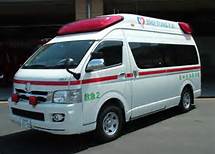 14
[Speaker Notes: Emergency telephone number]
Traffic accident fatalities per minute
Traffic accident fatalities in Japan
















http://www.garbagenews.net/archives/1642551.html
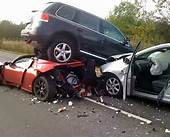 15
An Annual income（2010）
Viacom（Philippe Dauman）84.50 million dollars











http://ameblo.jp/ousetsuin/entry-10858242456.html
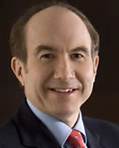 16
Our personal reason: Self- actualization
An Annual income（2010）: Viacom（Philippe Dauman）84.50 million dollars
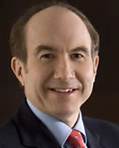 17
[Speaker Notes: http://ameblo.jp/ousetsuin/entry-10858242456.html]
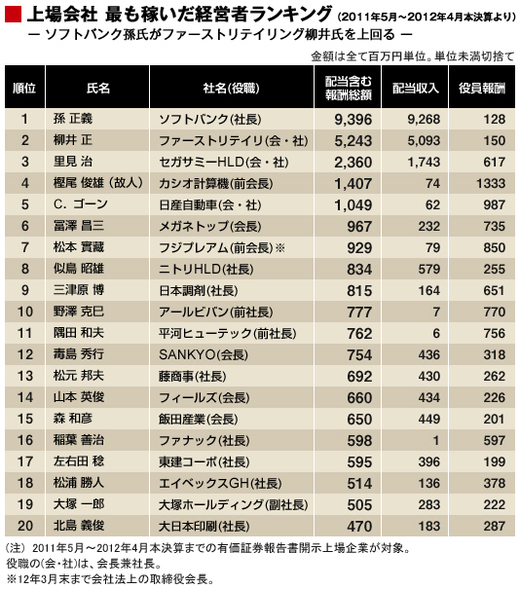 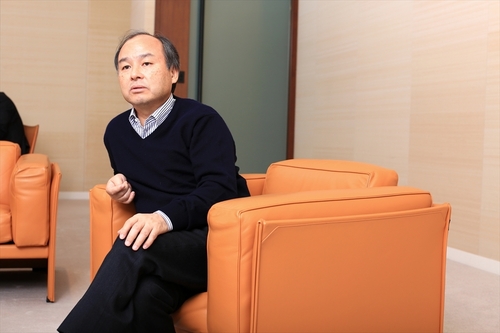 9,396,000,000Yen；17,876Yen/min
18
[Speaker Notes: http://ecodb.net/ranking/imf_ngdpd.html]
GDP Ranking （2021＆2022）
19
[Speaker Notes: https://www.bestdataanalytics.com/gdp/world-gdp-ranking-by-country-in-2021/#:~:text=According%20to%20the%20latest%20statistics%20released%20by%20the,economy%20of%20%243186.86%20billion%2C%20ranked%20fifth%20in%20GDP.
https://globalpeoservices.com/top-15-countries-by-gdp-in-2022/#:~:text=Top%2015%20Countries%20by%20GDP%20in%202022%201,7.%20France%20...%208%208.%20Italy%20...%20%E3%81%9D%E3%81%AE%E4%BB%96%E3%81%AE%E3%82%A2%E3%82%A4%E3%83%86%E3%83%A0]
Millionaires （2022）
20
[Speaker Notes: https://www.visualcapitalist.com/richest-people-in-the-world-2022/]
Millionaires （2021）
21
[Speaker Notes: https://www.visualcapitalist.com/richest-people-in-the-world-2021/]
[Speaker Notes: https://en.wikipedia.org/wiki/List_of_countries_by_GDP_(nominal)]
GDP Ranking （2015）
23
[Speaker Notes: http://ecodb.net/ranking/imf_ngdpd.html]
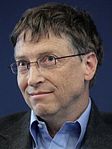 Millionaires （2015）
24
http://ja.wikipedia.org/wiki/%E4%B8%96%E7%95%8C%E9%95%B7%E8%80%85%E7%95%AA%E4%BB%98
[Speaker Notes: http://memorva.jp/ranking/forbes/forbes_world_billionaires_2015_world.php
通信、情報、アパレル、投資、情報、製造行、不動産・金融、化粧品、化粧品
7.3兆円
宇部市　620億円（117倍）]
The World’s Billionaires
25
http://ja.wikipedia.org/wiki/%E4%B8%96%E7%95%8C%E9%95%B7%E8%80%85%E7%95%AA%E4%BB%98
[Speaker Notes: http://ja.wikipedia.org/wiki/%E4%B8%96%E7%95%8C%E9%95%B7%E8%80%85%E7%95%AA%E4%BB%98]
26
27
[Speaker Notes: 38国家のGDP合計（72.21）]
28
Tips
Wealth of the richest 1% of the population vs. the total wealth of the rest 99%.
The wealth of the richest 8 person vs. the total wealth of 3.6 billion poorest person.
Wealth of the richest 1% of the population is bigger than the total wealth of the rest 99%.
The wealth of the richest 8 person equals to the total wealth of 3.6 billion poorest person.
[Speaker Notes: ビル・ゲイツ（マイクロソフト＝2016年資産は、８兆4,800億円！）
マーク・ザッカーバーグ（フェイスブック＝５兆400億円）
ジェフ・ベゾス（アマゾン＝５兆1,100億円）
いずれも、世界的企業の創業者。残り５人は誰なのでしょうか？
アマンシオ・オルテガ（ザラ＝７兆5,700億円）
ウォーレン・バフェット（バークシャー・ハサウェイ＝６兆800億円）
カルロス・スリム（テレフォノス・デ・メヒコ＝５兆6,500億円）
ラリー・エリソン（オラクル＝４兆9,300億円）
マイケル・ブルームバーグ（ブルームバーグ＝４兆5,200億円）]
Tips
On average, an individual from the top 10% will earn $122,100, but an individual from the bottom half will earn just $3,920.
The poorest half of the global population owns just 2% of the global total, while the richest 10% own 76% of all wealth.
More than 31 times!
[Speaker Notes: ビル・ゲイツ（マイクロソフト＝2016年資産は、８兆4,800億円！）
マーク・ザッカーバーグ（フェイスブック＝５兆400億円）
ジェフ・ベゾス（アマゾン＝５兆1,100億円）
いずれも、世界的企業の創業者。残り５人は誰なのでしょうか？
アマンシオ・オルテガ（ザラ＝７兆5,700億円）
ウォーレン・バフェット（バークシャー・ハサウェイ＝６兆800億円）
カルロス・スリム（テレフォノス・デ・メヒコ＝５兆6,500億円）
ラリー・エリソン（オラクル＝４兆9,300億円）
マイケル・ブルームバーグ（ブルームバーグ＝４兆5,200億円）]
Tips
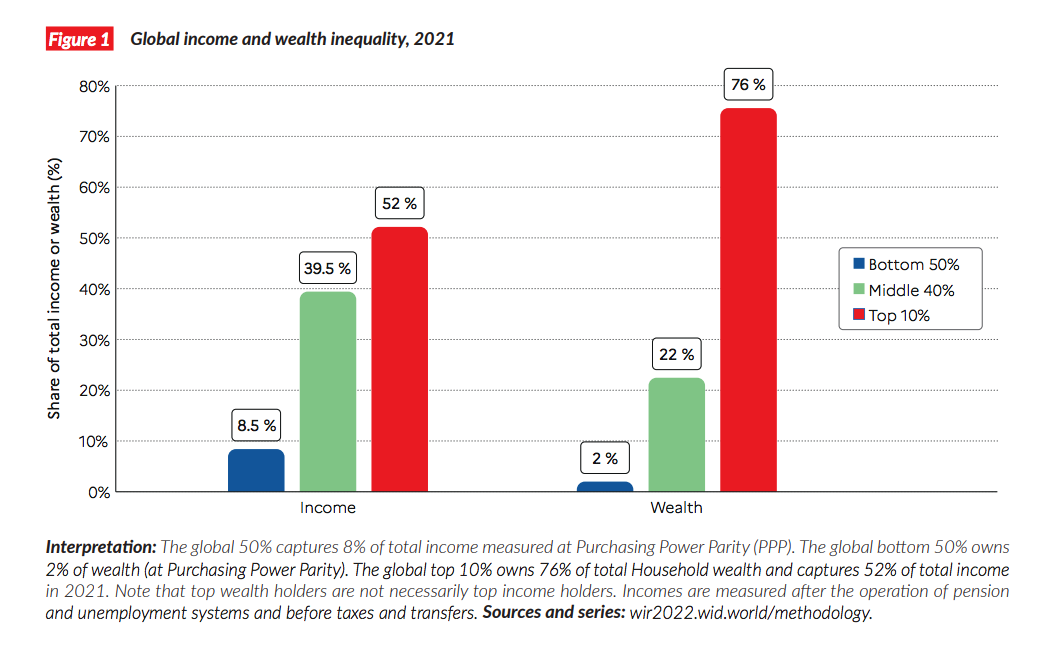 On average, an individual from the top 10% will earn $122,100, but an individual from the bottom half will earn just $3,920.
The poorest half of the global population owns just 2% of the global total, while the richest 10% own 76% of all wealth.
More than 31 times!
[Speaker Notes: https://www.weforum.org/agenda/2021/12/global-income-inequality-gap-report-rich-poor/]
A Framework of Companies
1) Human-resources
2) Raw materials；Equipment etc.
3) Financial-resources
4) Information
5) Time
Organization
Transformation
Process
Goods and Services
inputs
outputs
32
Profit, Efficiency, and Productivity
Productivity
33
2. Case Studies
Rental fee for copy machine : 100,000 Japanese Yen
The cost of each page : 15 Japanese Yen (including paper, electricity fee etc.)
Two divisions A and B in your company use this copy machine together. The volume of Division A: 3,000 pcs
The volume of Division B: 2,000 pcs
Calculate the amount of payment of division A and B
34
Cost per each page
The average pages: 5,000 pcs
Cost of each month for 5,000 pcs
Then, cost of each page
35
Total cost
100,000
piece
36
Total cost
100,000
piece
37
Answer
Payment of Department A:105,000
Payment of Department B: 75,000
38
Answer
Payment of Division A:105,000
Payment of Division B: 70,000 
Other way for the payment?
39
Answer
Other way for the payment? (What is the best choice if you are the member of Department A?)
40
Another answer
Rent fee could be shared by two departments equally because it is a fixed cost.
Payment of Department A


Payment of department B
41
Benefit or loss?
The copy machine has some trouble things in company X. Company X has to copy 1,000 pages. They will pay 30 Japanese yen for each page. 
You will gain profit, or you will lose if Company X use your copy machine and pay 30 Japanese Yen for each page?
42
Answer
You may refuse because the total cost of each page is 35 Japanese Yen, larger than 30 Japanese Yen?
Or you will gain profit?
The variable cost is only 15 Japanese Yen, less than 30 Japanese Yen. 
Total profit is 15,000 Japanese Yen.
43
To think about……
What is the new things you learn from the case?
44
3. Other Basic Concepts in Corporate Management
1)Innovation
the introduction of new goods and services
2)Quality
the excellence of your goods
45
3)Speed
Fast and timely execution, response, and delivery of results
4)Cost competitiveness
Keeping costs low in order to achieve profits and be able to offer prices that are attractive to customers
46
Three useful skills
1)Technical skills
The ability to perform a specialized involving a particular method or process
2)Conceptual and decision skills
Skills pertaining to the ability and resolve problems for the benefit of the organization and its members
47
3)Interpersonal and communication skills
People skills： the ability to lead motivated, and communicate effectively with others
Emotional intelligence：　the skills of understanding yourself, managing yourself, and dealing effectively with others
48
Three layers in Corporation
49
Develop your career
1)Be both a Specialist and Generalist
2)Be self reliant
3)Be connected
4)Be active to manage your relation with your organization
5)Be survive and thrive
50
Thank you for your attention!
51